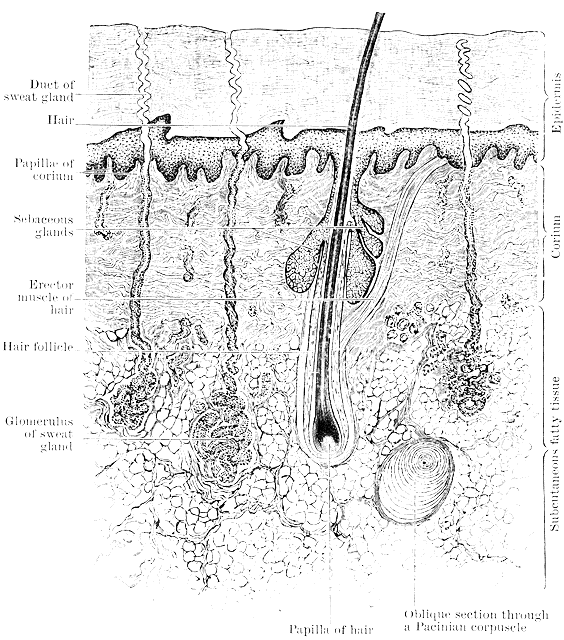 The Integumentary System - the epidermis
T. Rick
Why do we have skin? What are the 3 key roles of skin?
Student objectives
Name the top layer of the skin and the tissue of which it is made.
State the locations and describe the functions of the stratum germinativum and stratum corneum.
Describe the function of Langerhans cells.
Describe the function of melanocytes and melanin.
The Integumentary System
The ________________ consists of the skin, its accessory structures such as hair and sweat glands, and the subcutaneous tissue below the skin.
The skin is made of several different tissue types and is considered an organ.
The Skin
There are 2 major layers in the skin:
________________
________________
Epidermis
The ________________ is made of stratified squamous keratinizing epithelial tissue.
The most abundant cells are called ________________, and there are no capillaries between them.
Epidermis has 5 sublayers (two of which are of most importance; the ________________ and ________________ layer)
Stratum Germinativum
The innermost layer, the ________________, may also be called the ________________.
In this layer ________________ takes place.
New cells are ________________ being produced, pushing ________________ cells toward the ________________.
These cells produce the protein ________________, and as they get farther away from capillaries in the dermis they die.
Cells of Stratum Germinativum
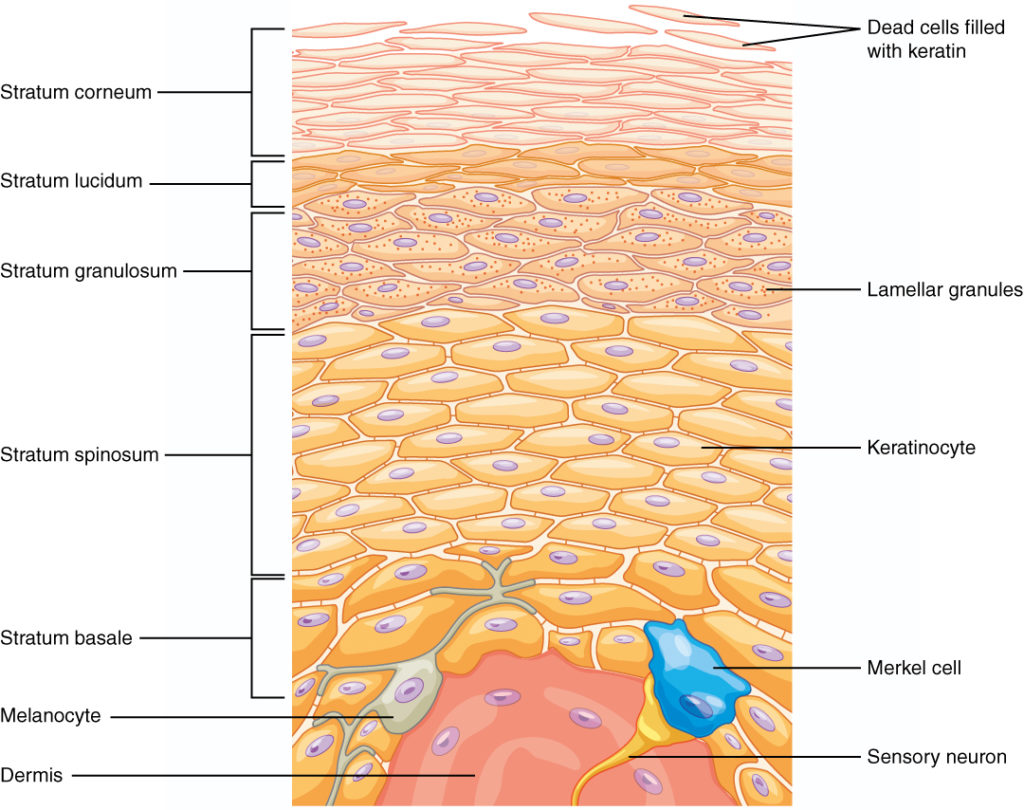 ________________; synthesize antimicrobial peptides called defensins; these are produced following any injury to the skin.
________________; these are receptors for the sense of touch.
Melanocytes
Langerhans cells
Langerhans cells
Within the epidermis are ________________, which are also called dendritic cells.
The cells originate in the red bone marrow, and are quite mobile.
They are able to ________________ foreign material and migrate to lymph notes and present the pathogen to lymphocytes. 
This triggers an immune response such as the production of ________________.
Langerhans cells
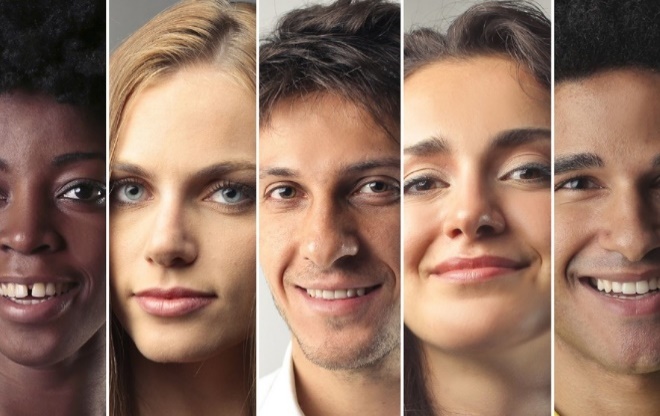 Melanocytes
________________ produce another protein, a pigment called melanin.
The activity of melanocytes is ________________ regulated.
Melanin production is increased by exposure of the skin to ________________.
Melanin gives the skin a _______ color, which prevents exposure of the living stratum germinativum further exposure to ultraviolet rays.
Melanin also gives color to hair, though the protective function is confined to the hair of the head.
Melanocytes
“the Sunshine vitamin”
The living portion of the epidermis produces ________________.
The cells have a form of cholesterol that is changed to vitamin D on exposure to ultraviolet light.
Vitamin D is important for :
the absorption of __________ and ___________ from food in the small intestine
Maintaining muscle strength
The functioning of insulin
Some immune responses
________________ for cancer
Stratum Corneum
The ________________, the outer layer, consists of many layers of dead cells; all that is left is their keratin.
The protein ________________ is relatively waterproof. 
It prevents most evaporation of body water and also the entry of water.
The stratum corneum is also a barrier to pathogens and chemicals.
Flaking of dead cells ________________, and the fatty acid in sebum help inhibit their growth.
Minor changes in the epidermis
A ________________ is a separation of layers of epidermis, or separation of the epidermis from the dermis, and tissue fluid is collected in the space.
If the skin is subjected to pressure, the rate of mitosis in the stratum germinativum will increase and create a thicker epidermis (________________).
Although calluses are more common on the palms and soles, they may occur on any part of the skin.
Review:
Name the parts of the integumentary system.
Name the major layers of the skin, the location of each.
What tissue is the epidermis made from?
Where does mitosis take place in the epidermis?
What protein do the new cells produce in the epidermis?
What is the function of Langerhans cells?
Describe the functions of the stratum corneum.
Next lesson we will explore the dermis and subcutaneous tissue!